У истоков школы №7
На этой экспозиции  представлена информация об  истории создания школы, её первом директоре, а также  фотографии ветеранов педагогического труда и их личные вещи, подаренные в музей.
Шел 1947 год… Страна залечивала раны, нанесённые войной.
 В это время в юго-западной части г.Ливны развернулось строительство завода «Ливгидромаш».                                                 Вскоре в этом микрорайоне была открыта начальная школа.                 В ней обучалось 41 ученик. Первым директором этой школы была Сапронова Мария Семёновна. Вместе с ней детей работников завода обучали: С.Р.Буракова, М.И.Бурцева, З.И.Виноградова, Р.М.Коломыцева, З.И.Горнастаева, З.А.Овчинникова.За 11 лет (до 1960) из стен этой школы вышел 331 ученик.Рос завод «Ливгидромаш», рос поселок, росла и школа.
 Назрел вопросм о реорганизации начальной школы в восьмилетнюю. И в сентябре 1960 года такая школа была открыта. Завод предоставил для неё два двухэтажных восьмиквартирных дома. В 1965 году восьмилетняя школа была реорганизована в среднюю. Было построено новое здание с просторными кабинетами. Педагогический коллектив школы № 7 пополнился новыми кадрами: в него влились такие специалисты своего дела, как Е.Сюрина, (русский язык и литература), Н.А.Бакурова(математика), С.В.Псарёва(русский язык и литература), В.Н.Черных (физическая культура), С.П.Леонова(начальные классы), А.А.Бородина(начальные классы) и др.
Здание начальной школы 1949г.
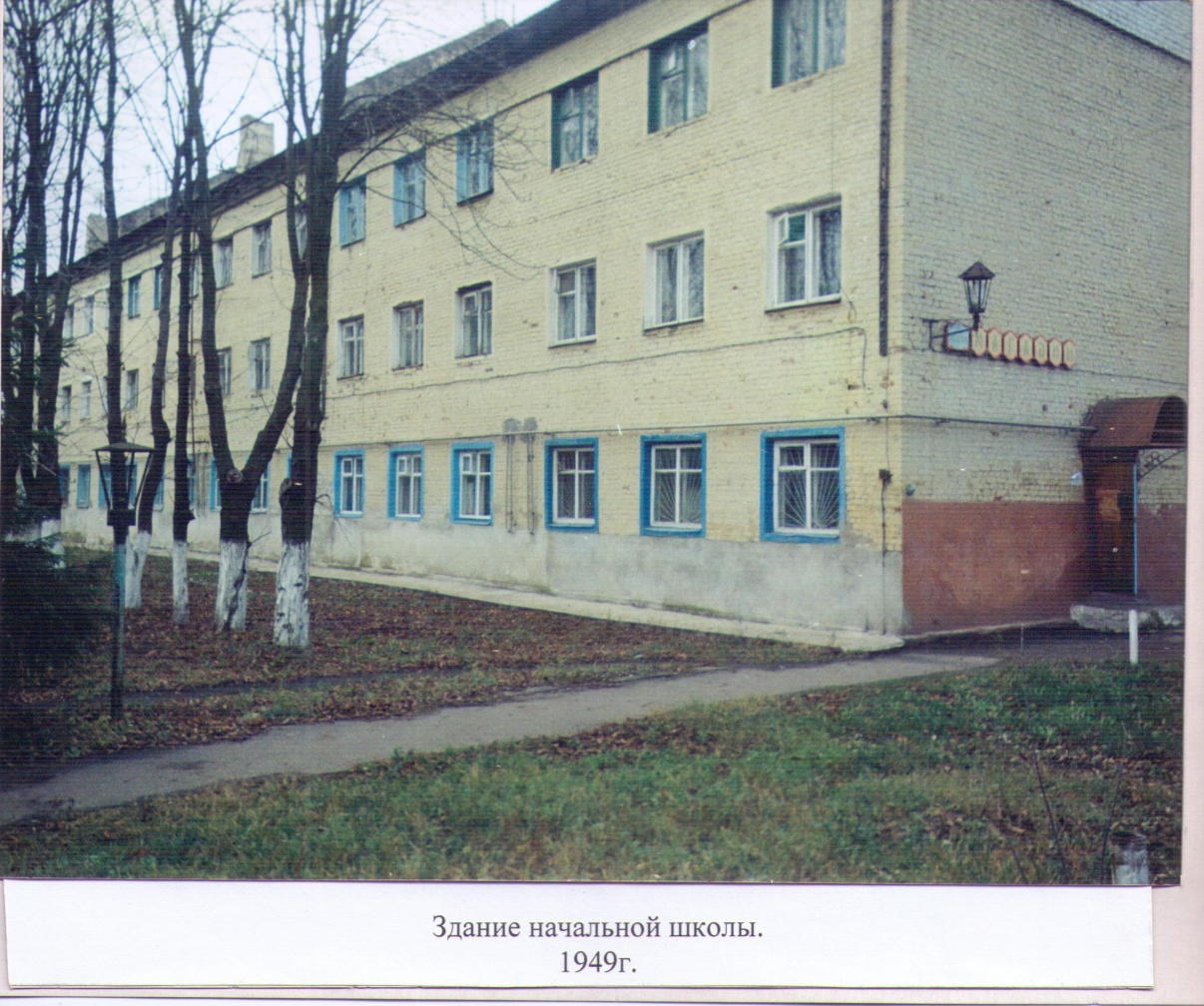 Сапронова Мария Семёновнапервый директор начальной школы
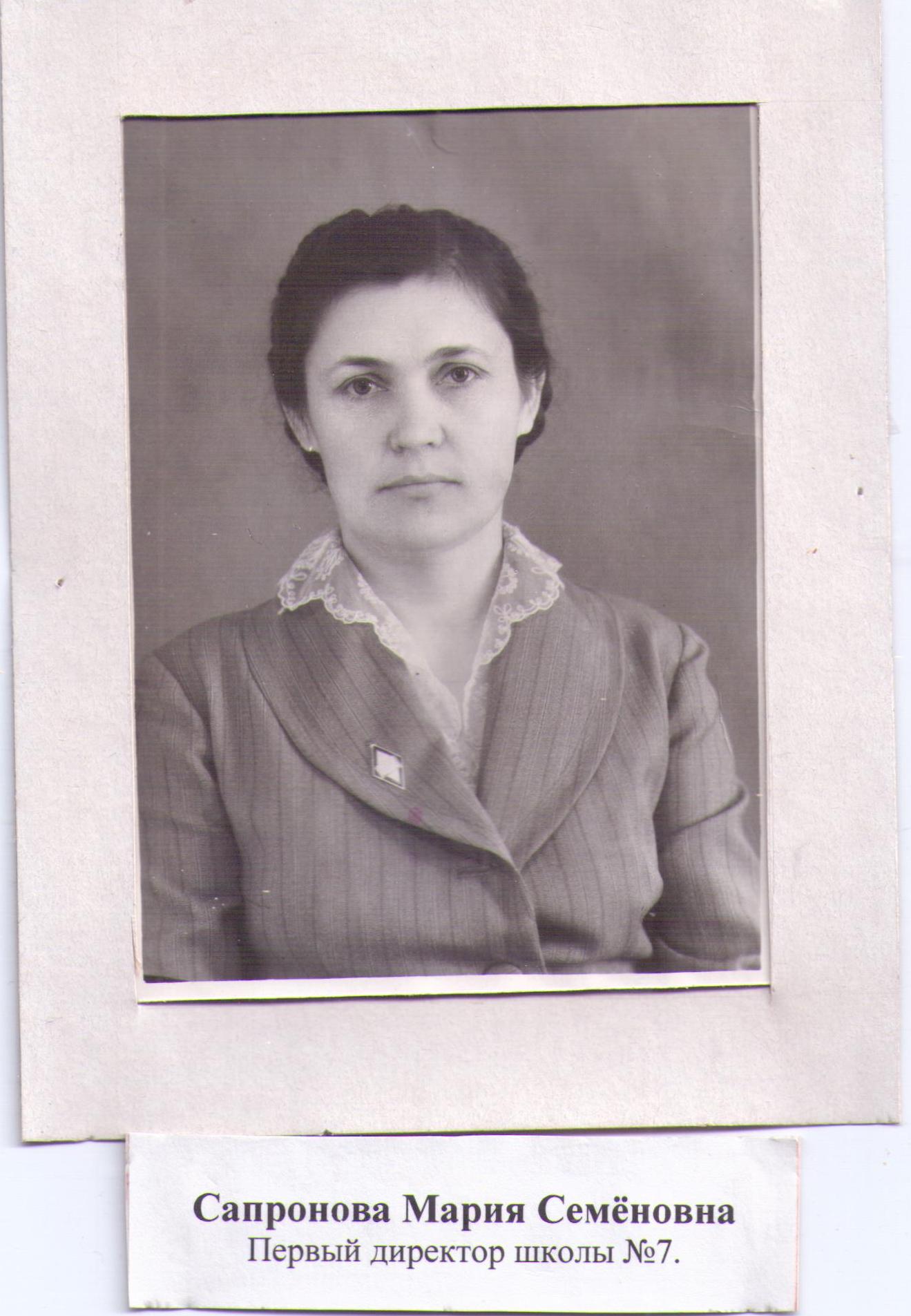 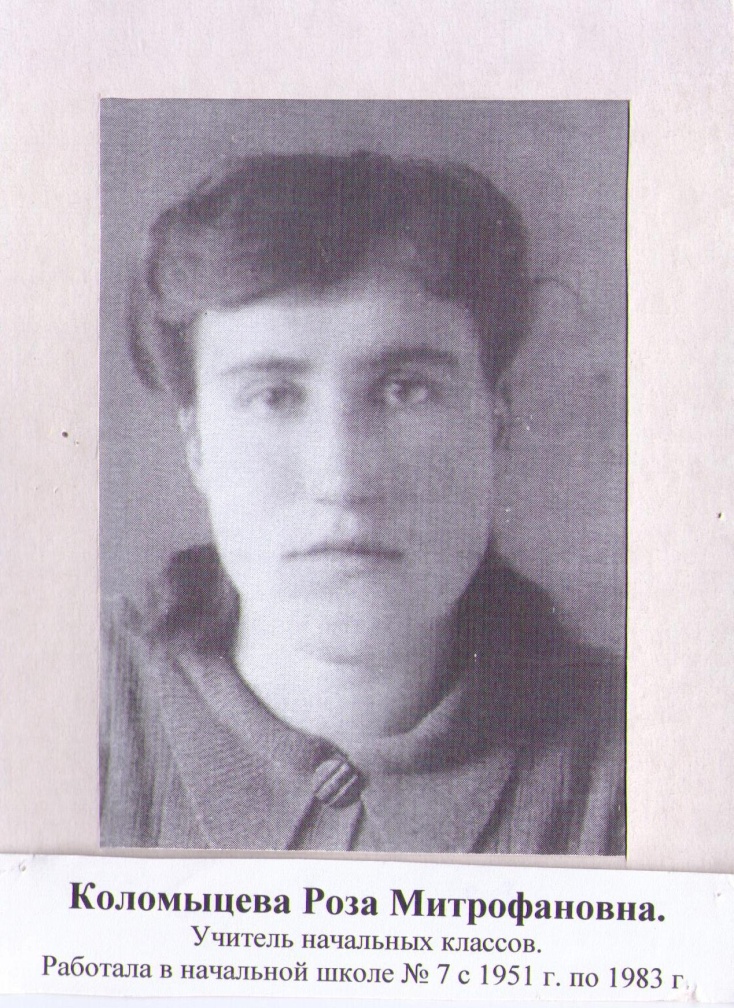 Коломыцева Роза Митрофановнаучитель начальных классов.Работала с 1951г. по 1983г.
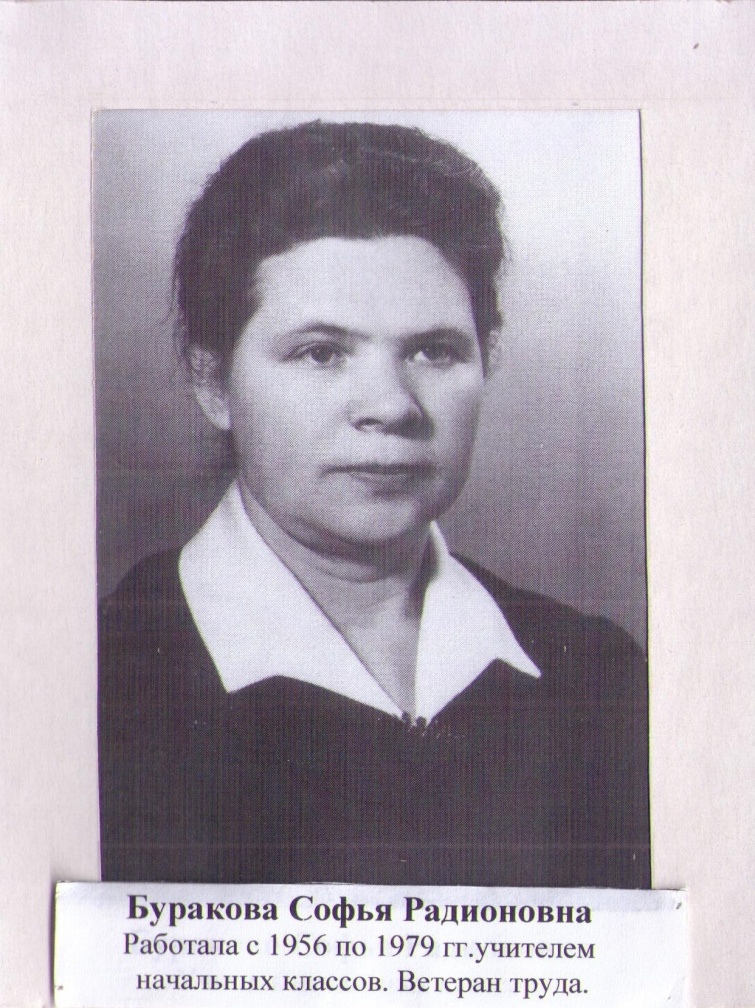 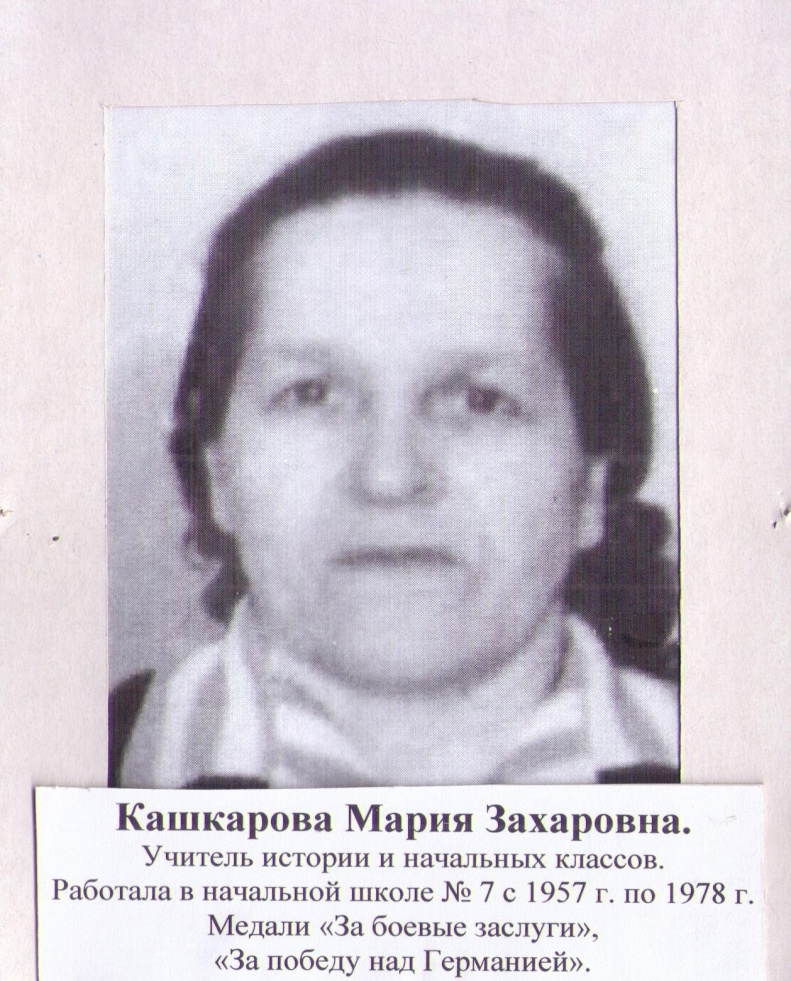 Кашкарова Мария Захаровна
Учитель истории и начальных классов. Работала в начальной школе №7 с 1957г. По 1978г. Медали «За боевые заслуги», «За победу над Германией»
Буракова Софья РадионовнаРаботала с 1956 по 1979гг. учителем начальных классов. Ветеран труда.
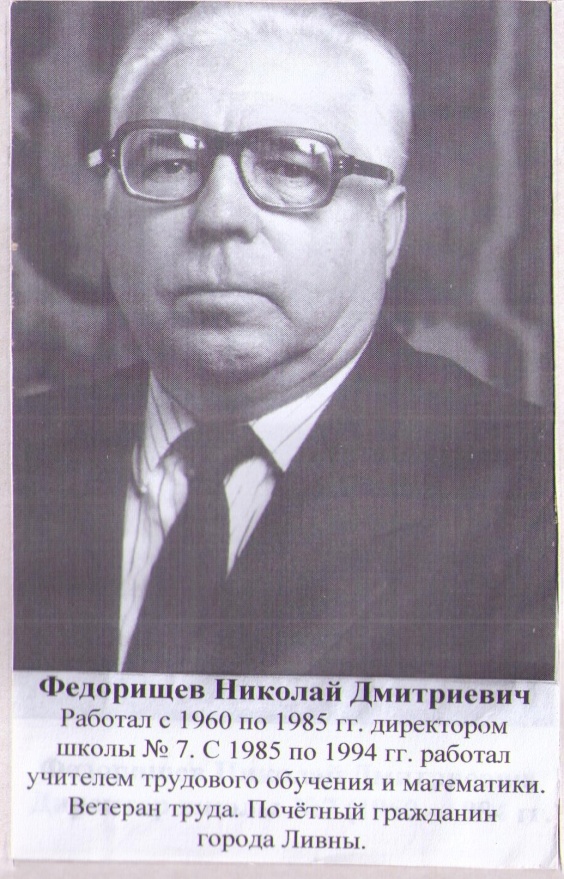 Федорищев Николай ДмитриевичРаботал с 1960 по 1985гг. учителем трудового обучения и математики.
 С 1985 по 1994гг. директором школы №7. Ветеран труда. Почётный гражданин города Ливны
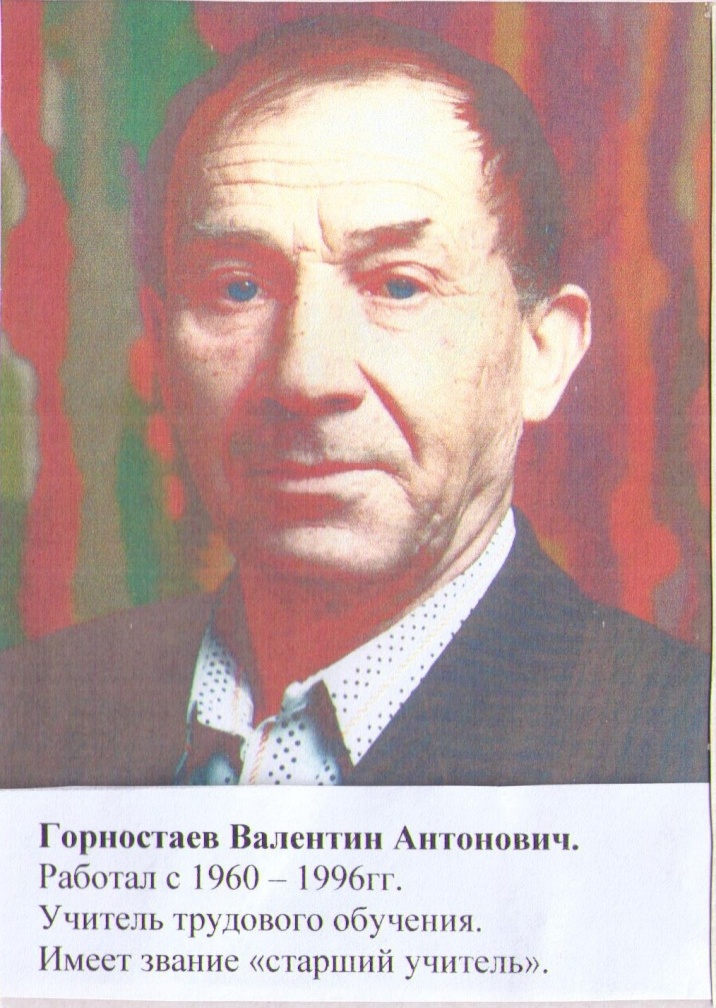 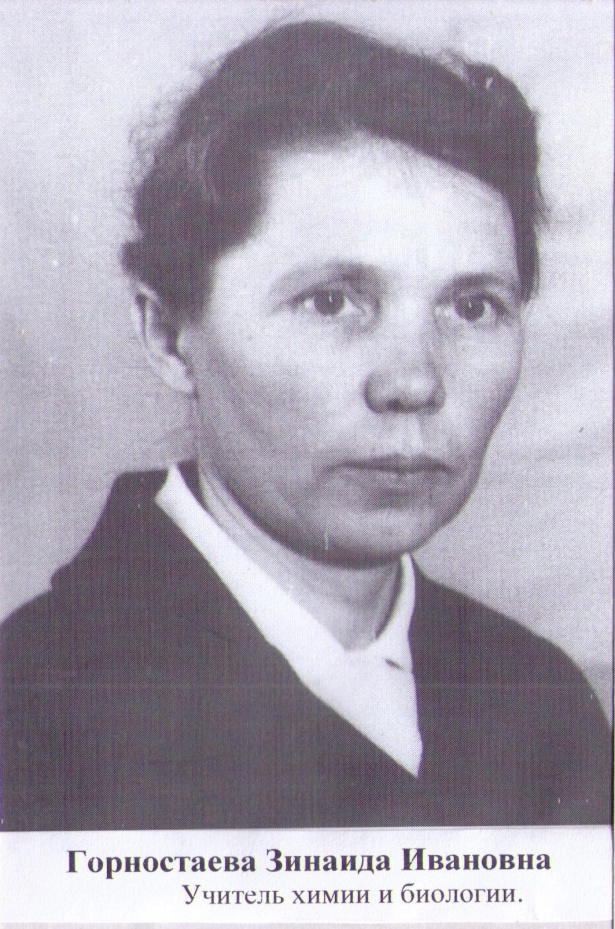 Горностаева Зинаида Ивановна
Учитель химии и биологии
Горнастаев Валентин АнтоновичРаботал с 1960-1996гг.Учитель трудового обучения.Имеет звание «старший учитель»
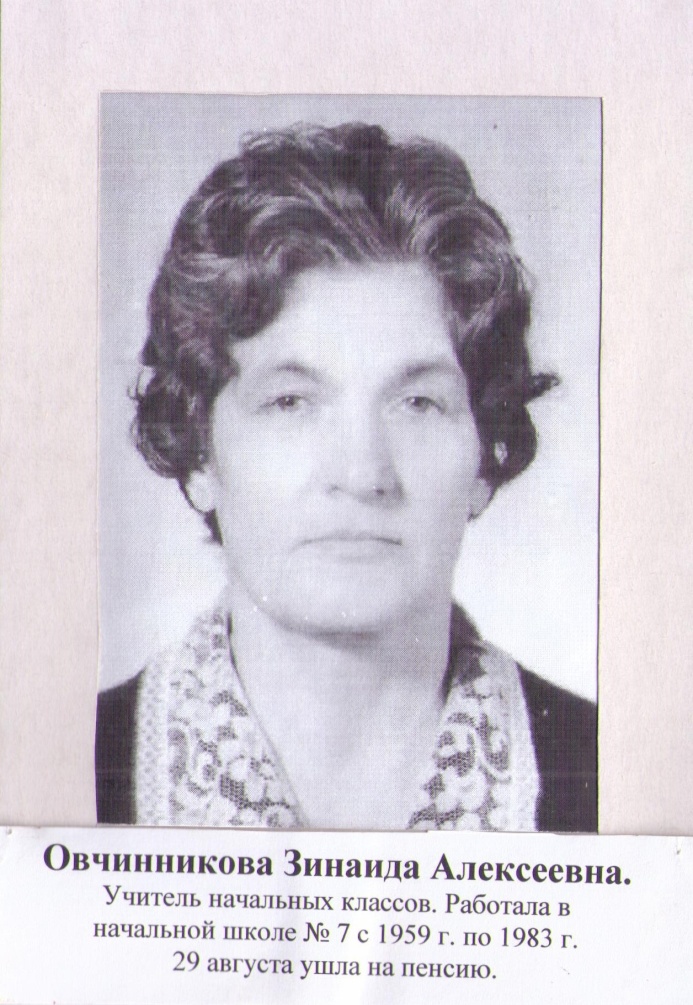 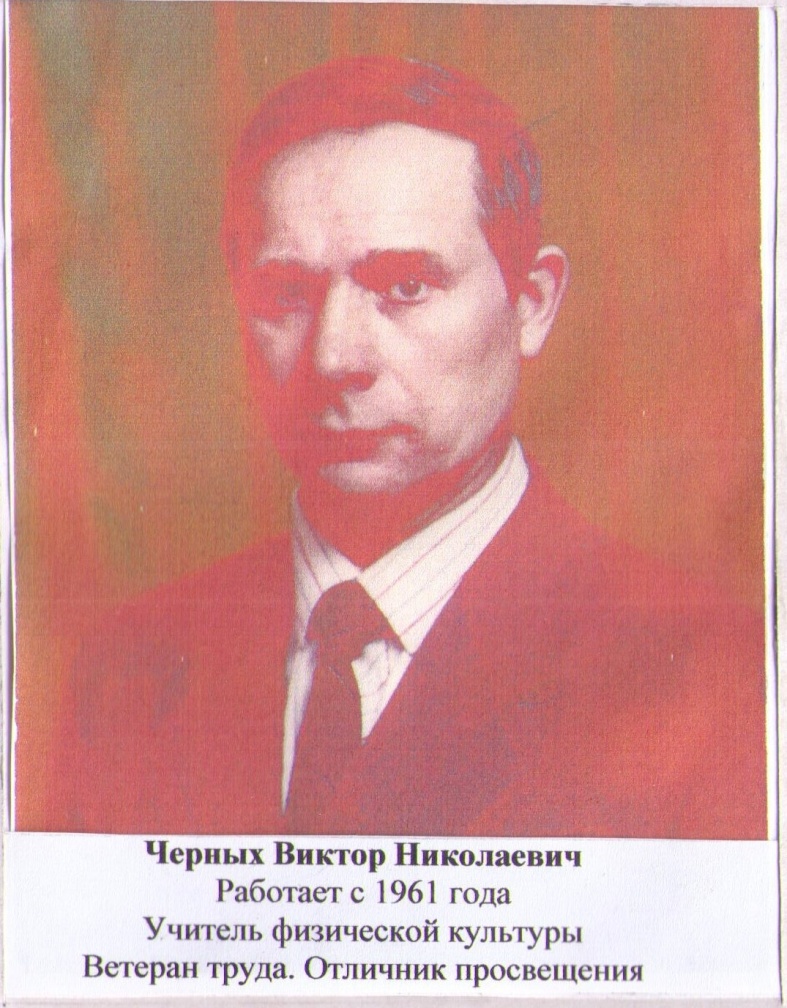 Черных Виктор Николаевич Работал с 1961 года учитель физической культурыВетеран труда. Отличник просвещения.
Овчинникова Зинаида Алексеевна
 Учитель начальных классов. Работала в начальной школе №7 с 1959г. По 1983г. 29 августа ушла на пенсию
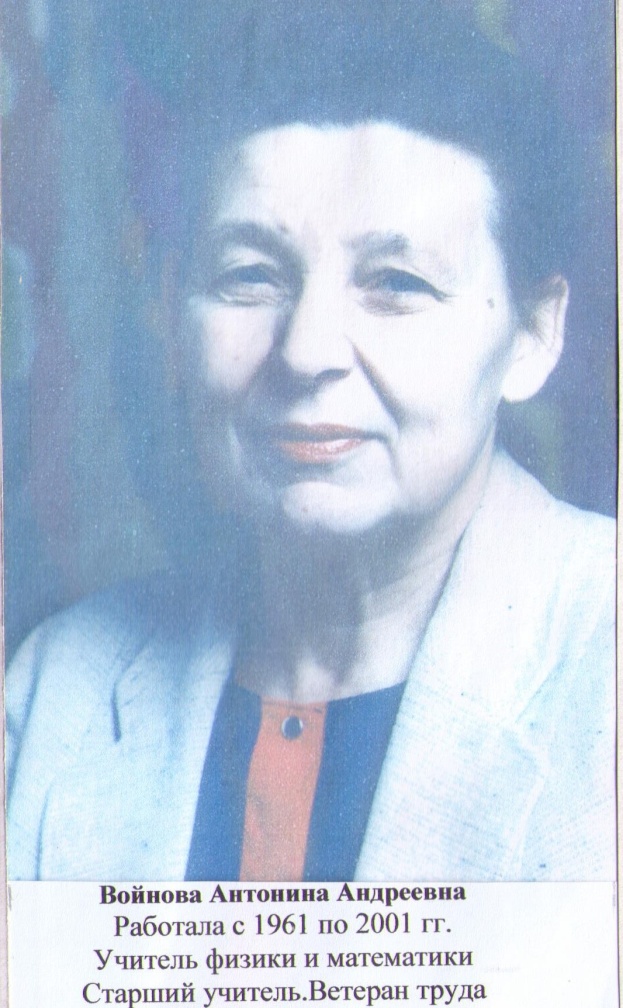 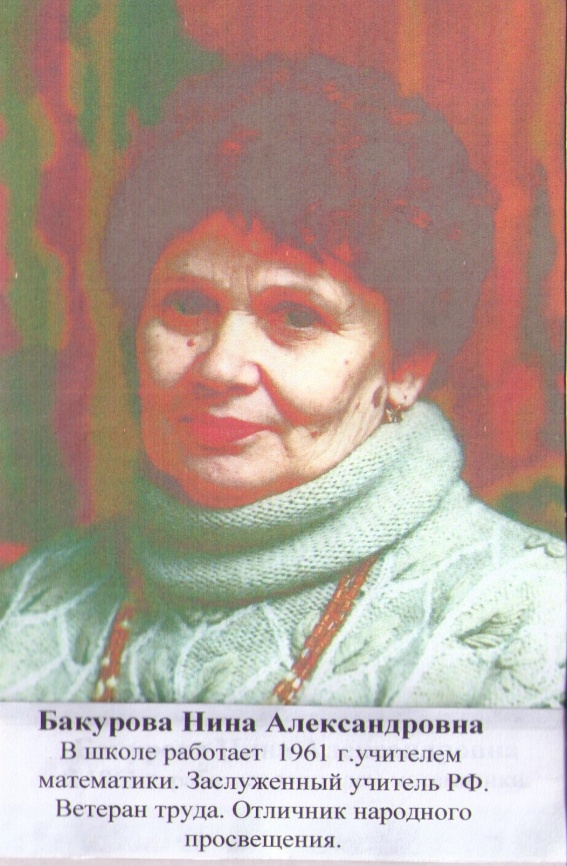 Войнова Антонина АндреевнаРаботала с 1961 по 2001гг.Учитель физики и математики Старший учитель. Ветеран труда.
Бакурова Нина Александровна
Учителем математики. 
Работала с 1961гг. Заслуженный учитель РФ. Ветеран труда. Отличник народного просвещения.
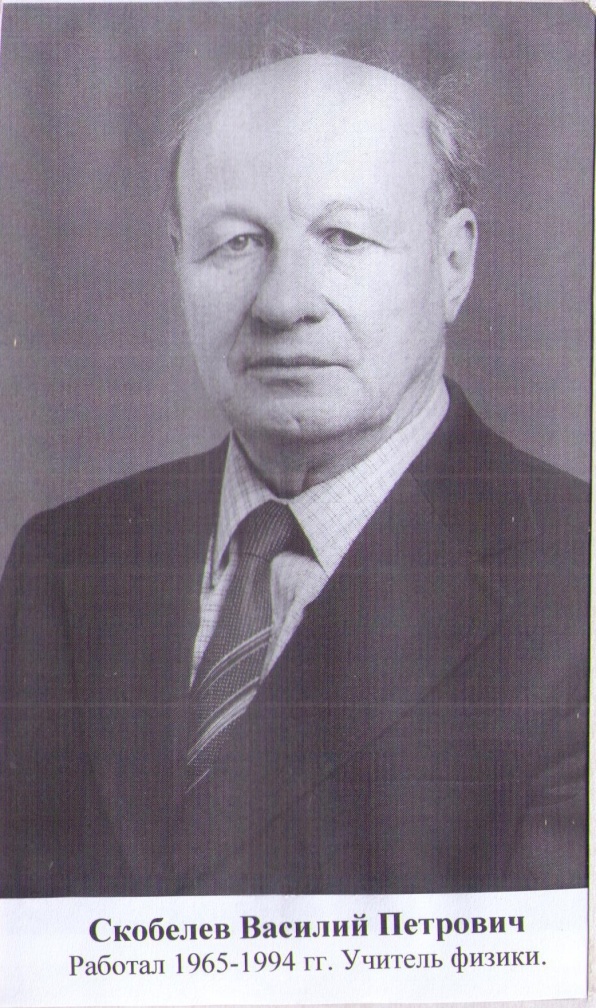 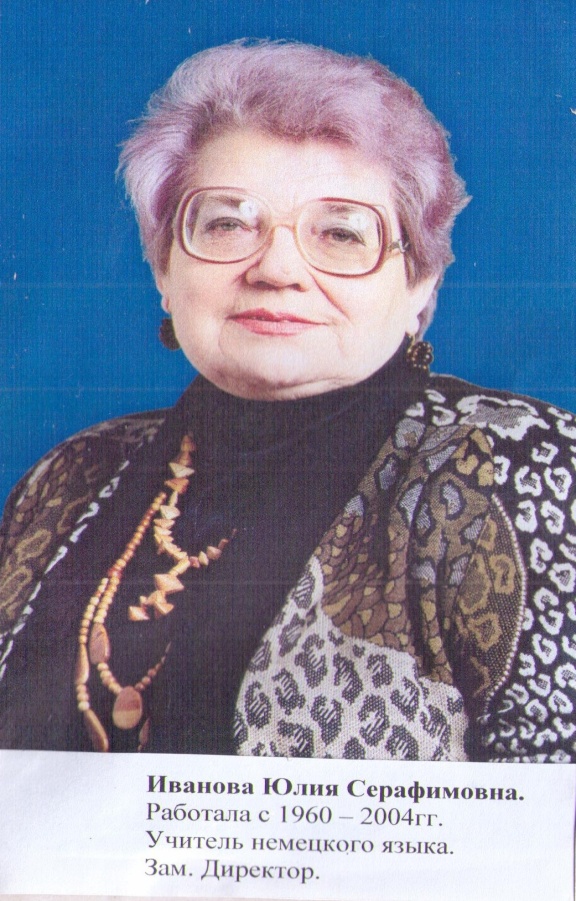 Иванова Юлия Серафимовна
Работала с 1960-2004гг.
Учитель немецкого языка,
завучем.
Скобелев Василий ПетровичРаботал 1965-1994гг. Учитель физики.
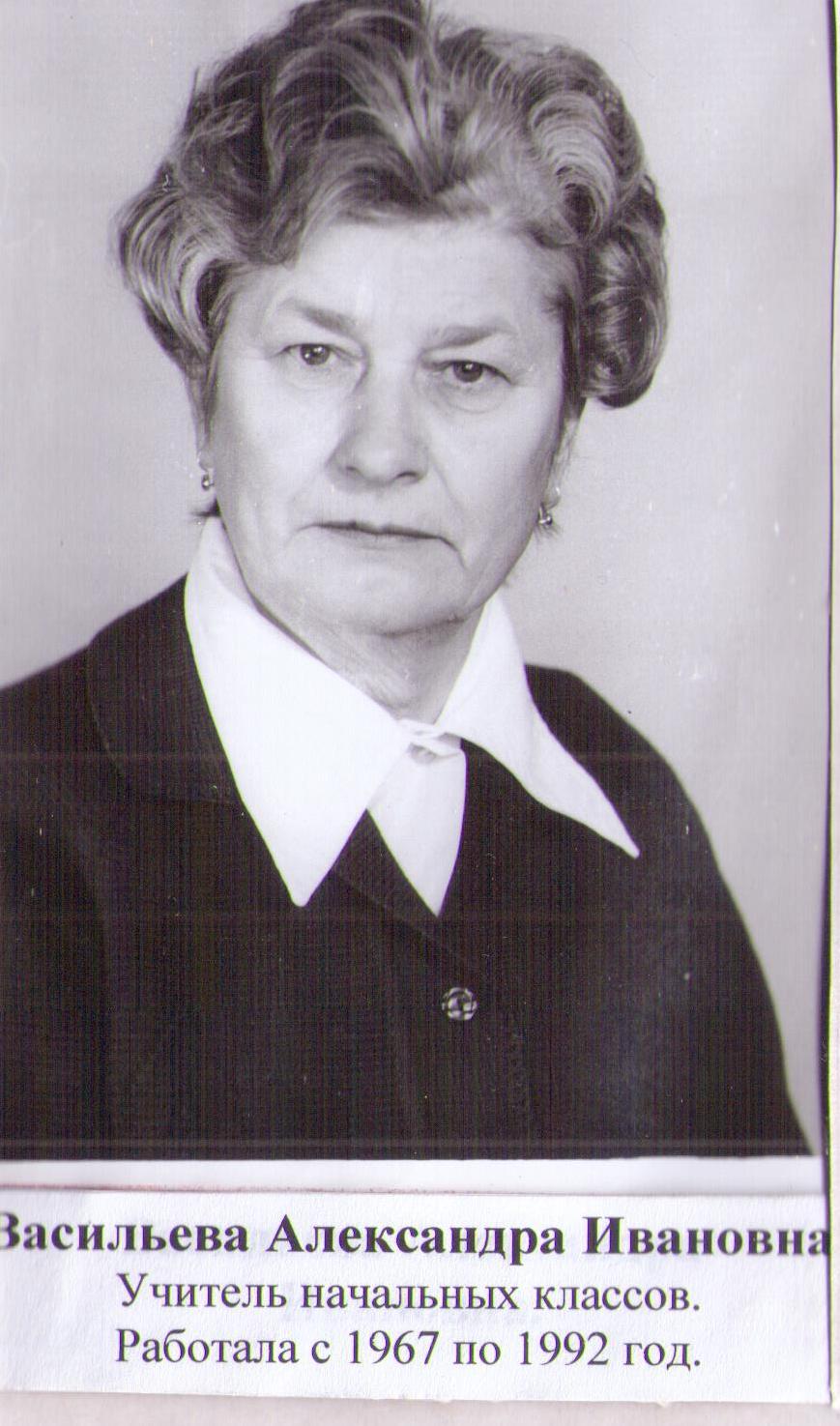 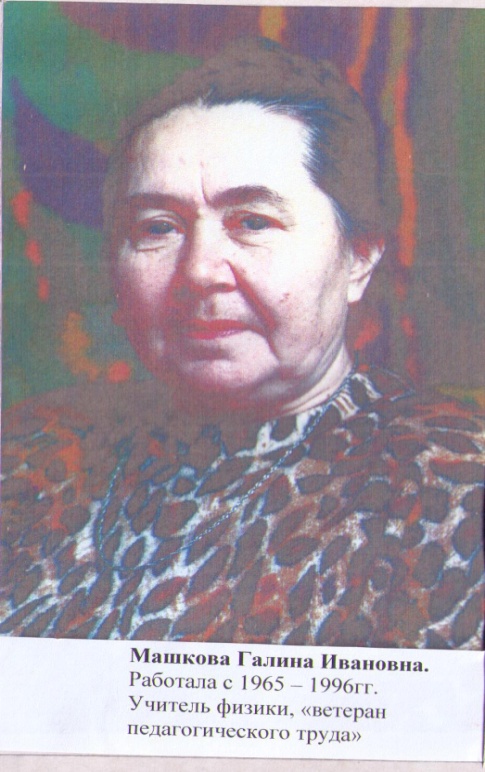 Васильева Александра ИвановнаУчитель начальных классов. Работала с 1967 по 1992гг.
Машкова Галина Ивановна Работала с 1965-1996гг. Учитель физики. Ветеран педагогического труда.
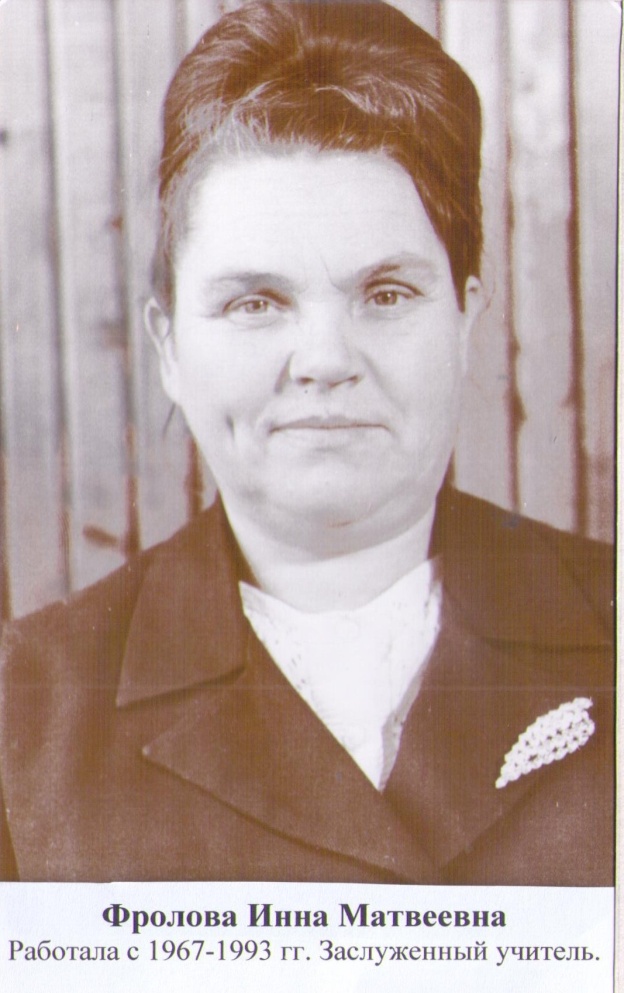 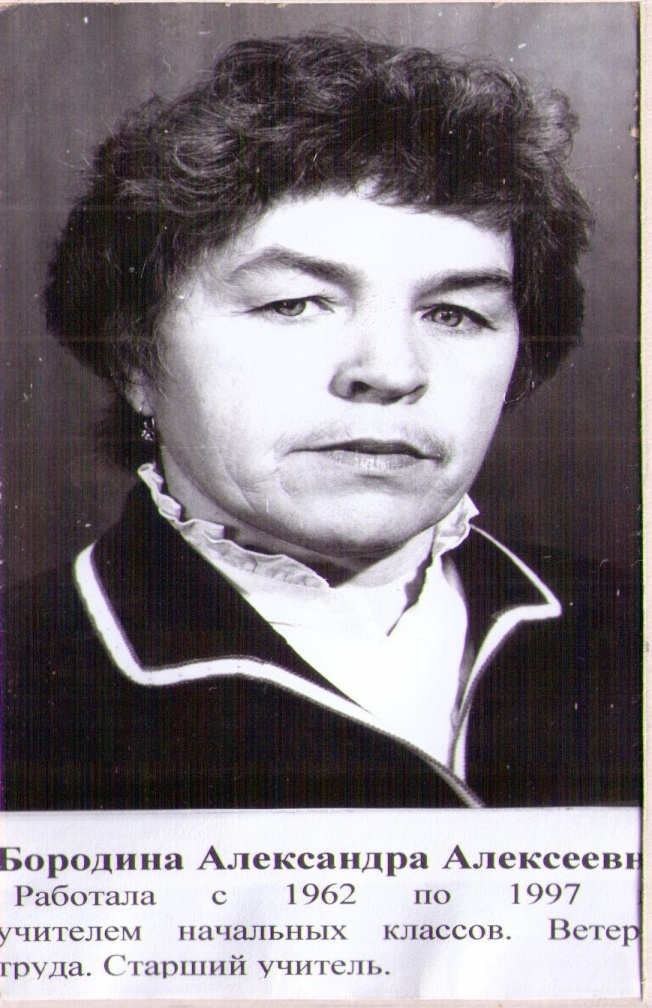 Бородина Александра Алексеевна 
Работала с 1962 по 1997гг.
учителем начальных классов. Ветеран труда.
Фролова Инна Матвеевна
Работала с 1967-1993гг.
Заслуженный учитель
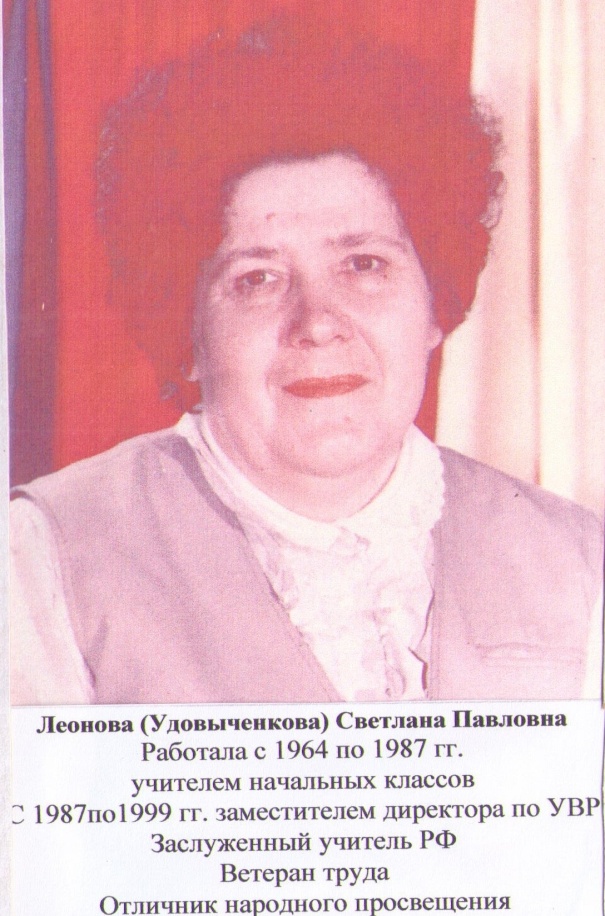 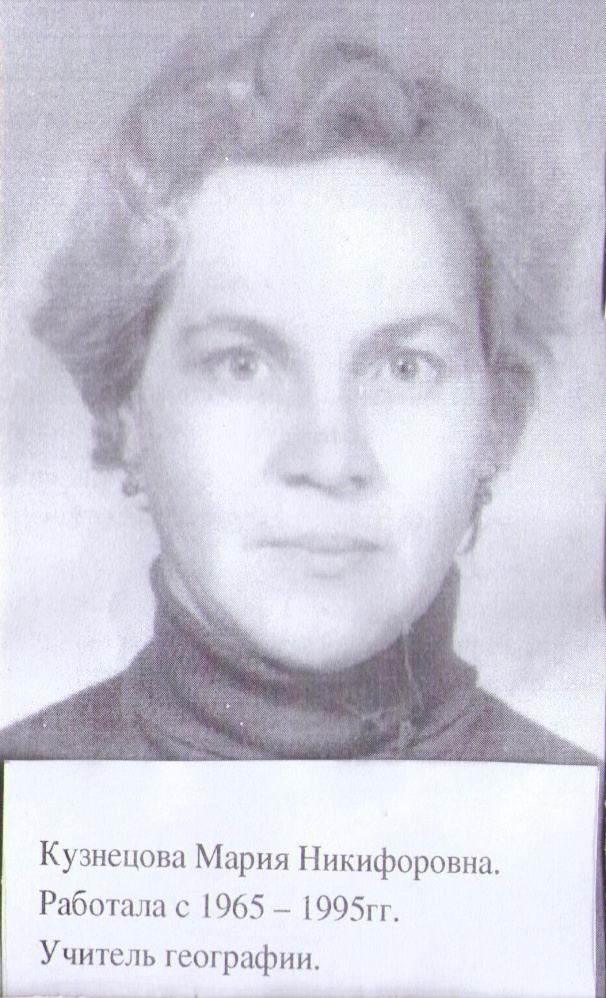 Леонова(Удовыченкова) Светлана ПавловнаРаботала с 1964 по 1987гг- учителем начальных классов.С1987 по 1999гг - заместитель директора  по УВР . Заслуженный учитель РФ,  Ветеран труда, Отличник народного просвещения,   старший учитель.
Кузнецова Мария Никифоровна
Учитель географии. 
Работала с 1965-1995гг.
.
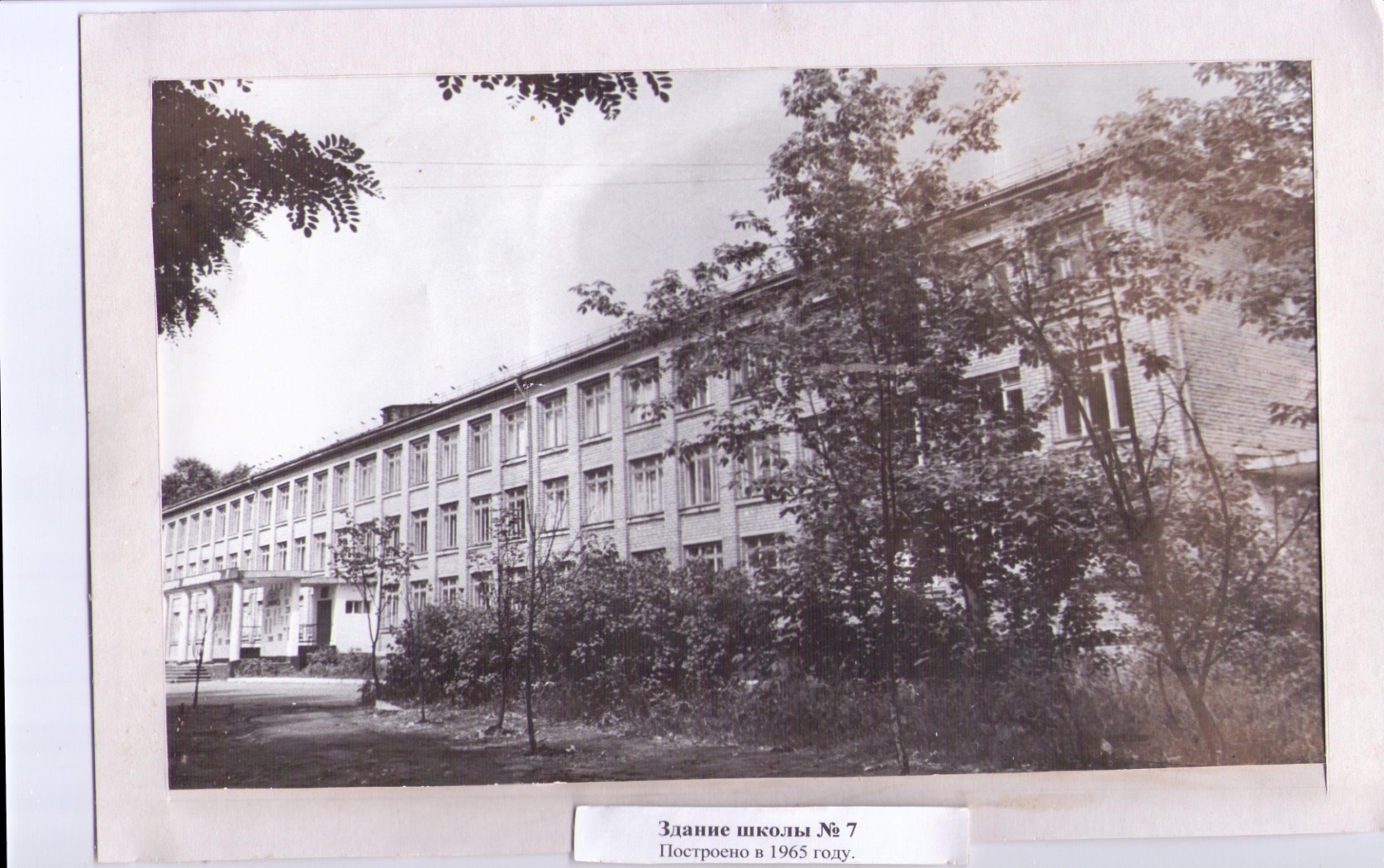 Здание школы №7Построено в 1965 году
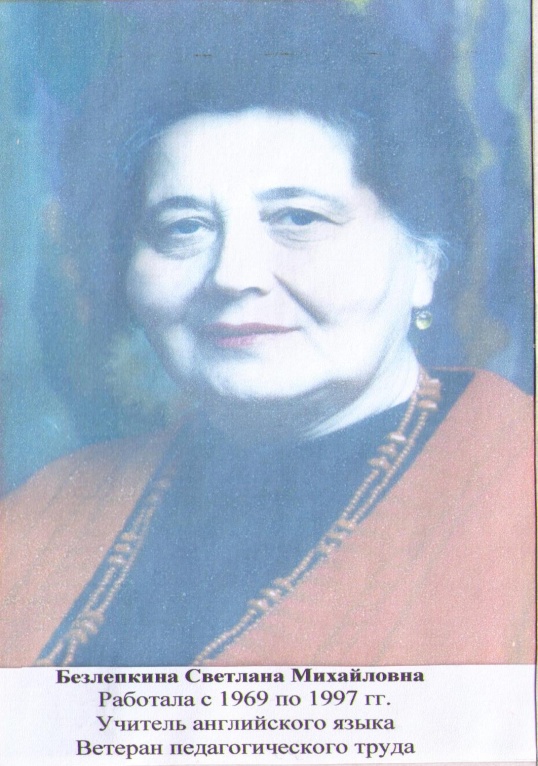 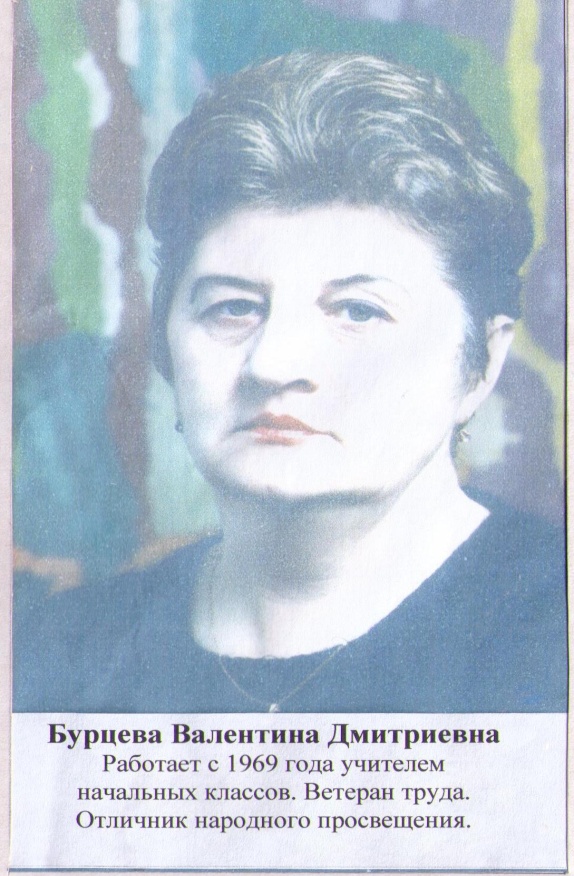 Бурцева Валентина ДмитриевнаРаботала с 1969 года учителем начальных классов. 
Ветеран труда. Отличник народного просвещения.
Безлепкина Светлана МихайловнаУчитель английского языка.Работала с 1969 по 1997гг. Ветеран педагогического труда.
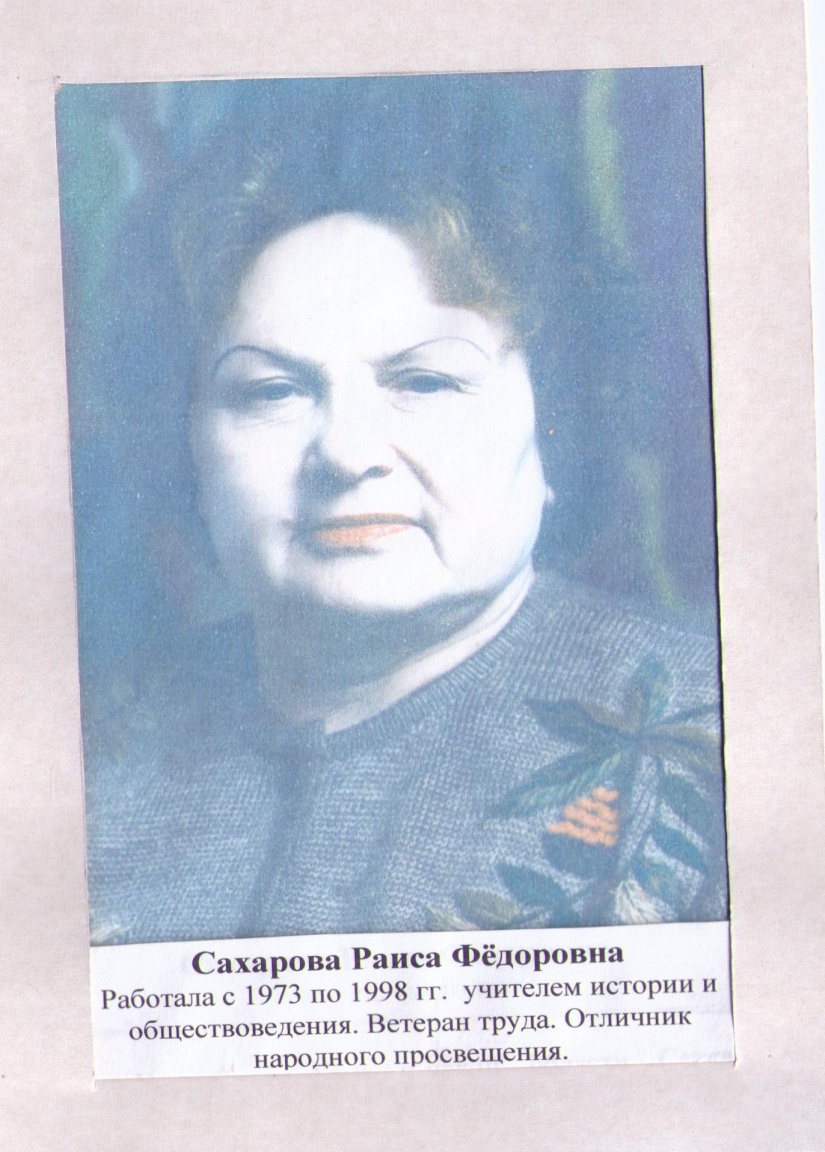 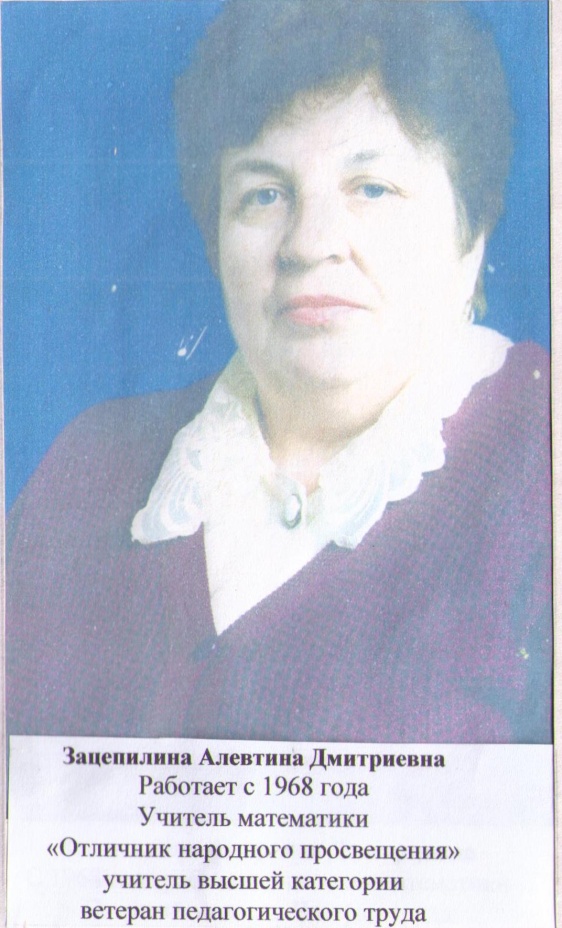 Зацепилина  Алевтина       ДмитриевнаРаботала с 1968 по 2008 гг.Учитель математики.
 «Отличник народного просвещения»,ветеран педагогического  труда.
Сахарова Раиса ФёдоровнаРаботала с 1973 по 1988гг. Учитель истории и обществознания. Ветеран труда. Отличник Народного просвещения.
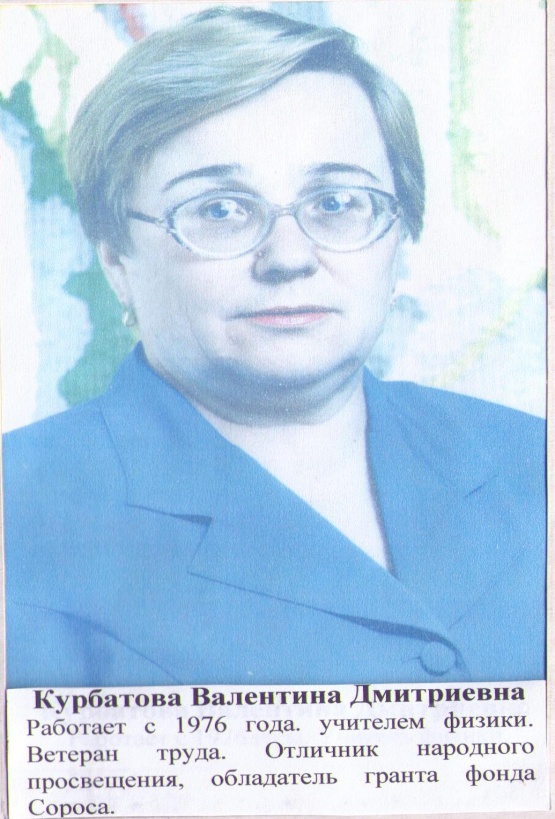 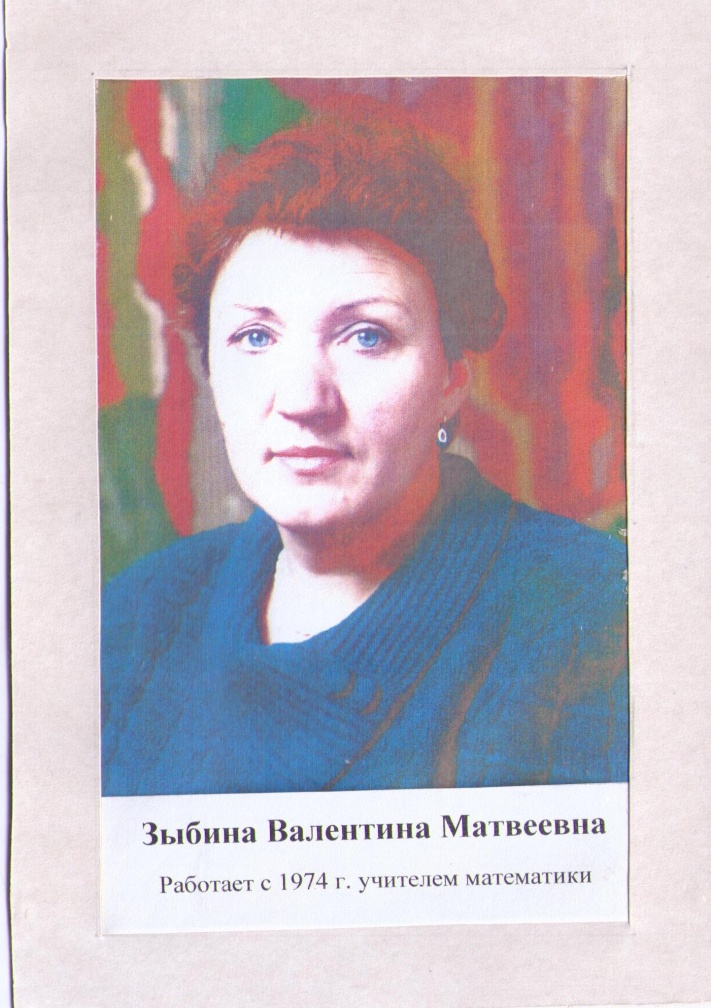 Курбатова Валентина ДмитриевнаРаботала с 1976 года учителем физики.Ветран труда. Отличник народного просвещения, обладатель гранта фонда Сороса.
Зыбина Валентина МатвеевнаРаботала с 1974г. учителем математики.
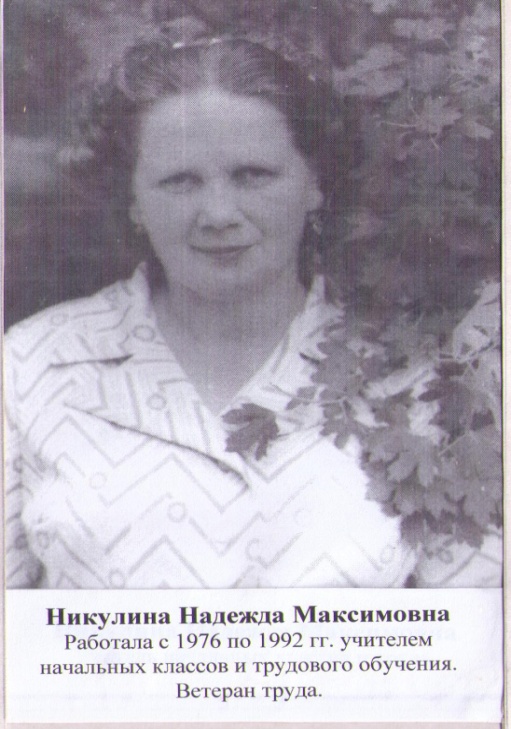 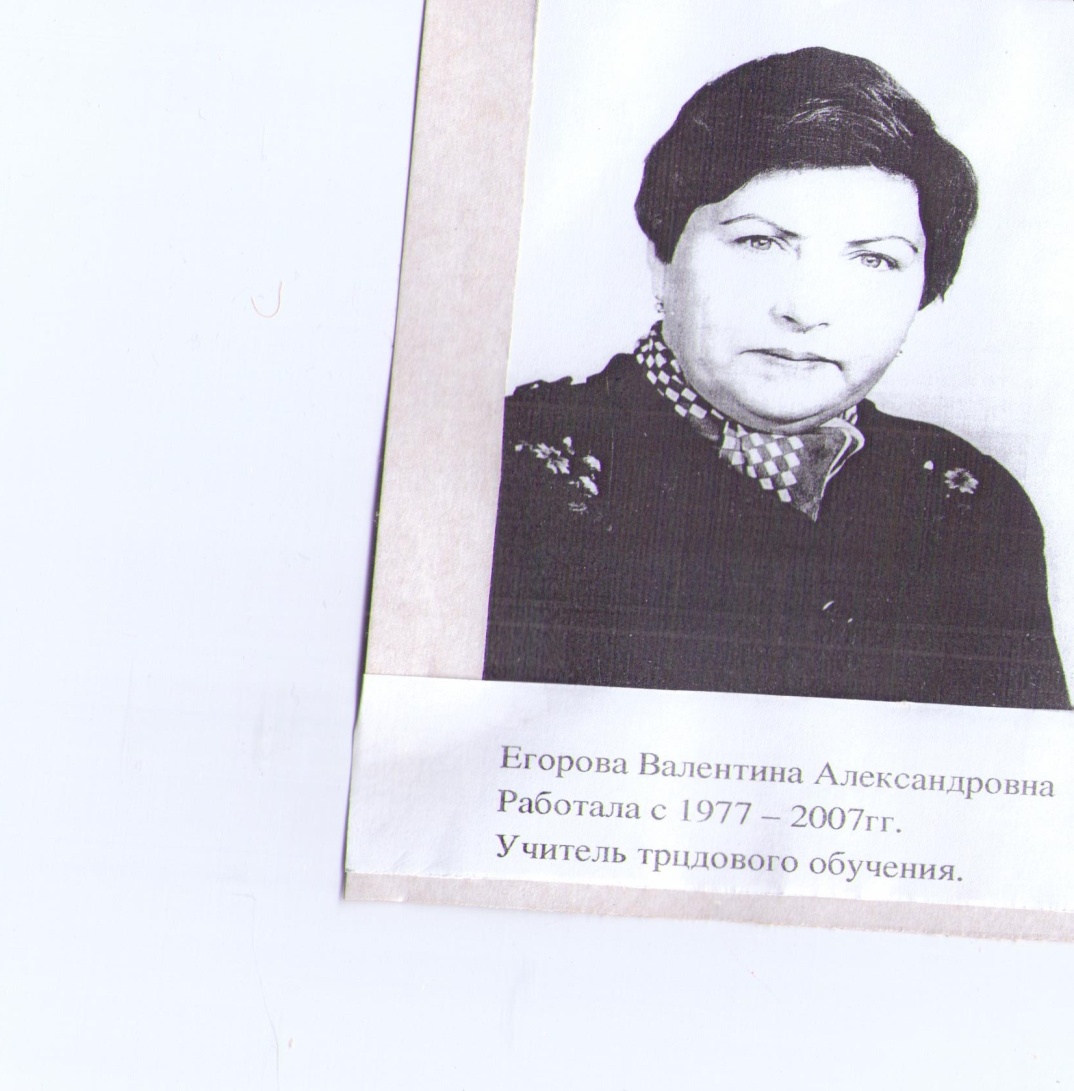 Никулина Надежда Максимовна Работала с 1976 по 1992гг. Учитель начальных классов и трудового обучения.
 Ветеран труда.
Егорова Валентина Александровна
Работала с 1977-2007гг.
Учитель трудового обучения
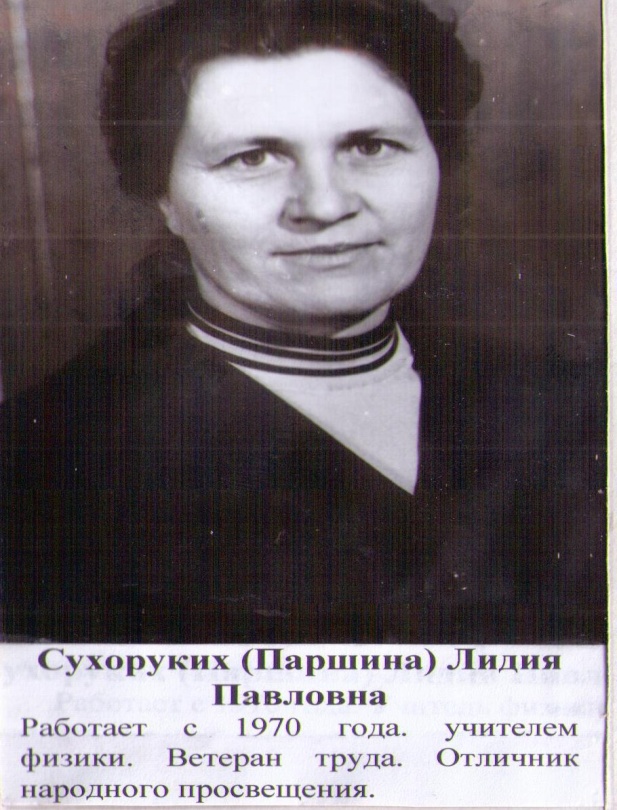 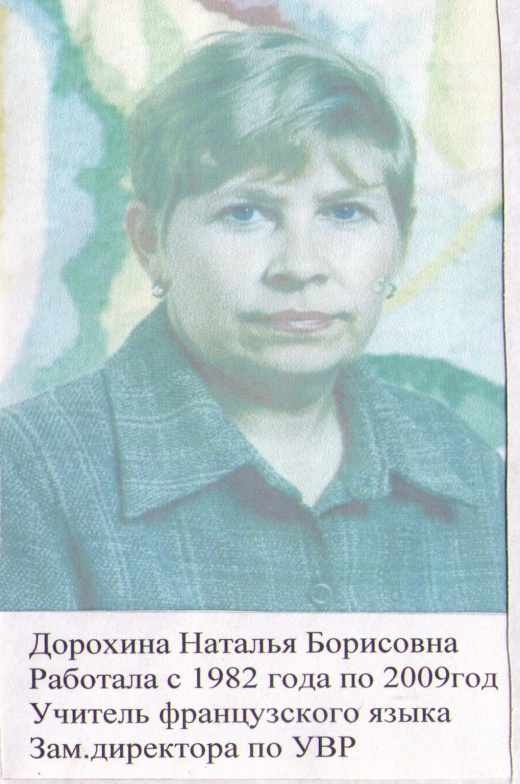 Дорохина Наталья БорисовнаРаботала с 1982 года по 2009гг. Учитель французского языка, зам.директор по УВР
Сухоруких (Паршина) Лидия ПавловнаРаботала с 1970 года учителем физики. Ветеран труда, отличник народного просвещения.
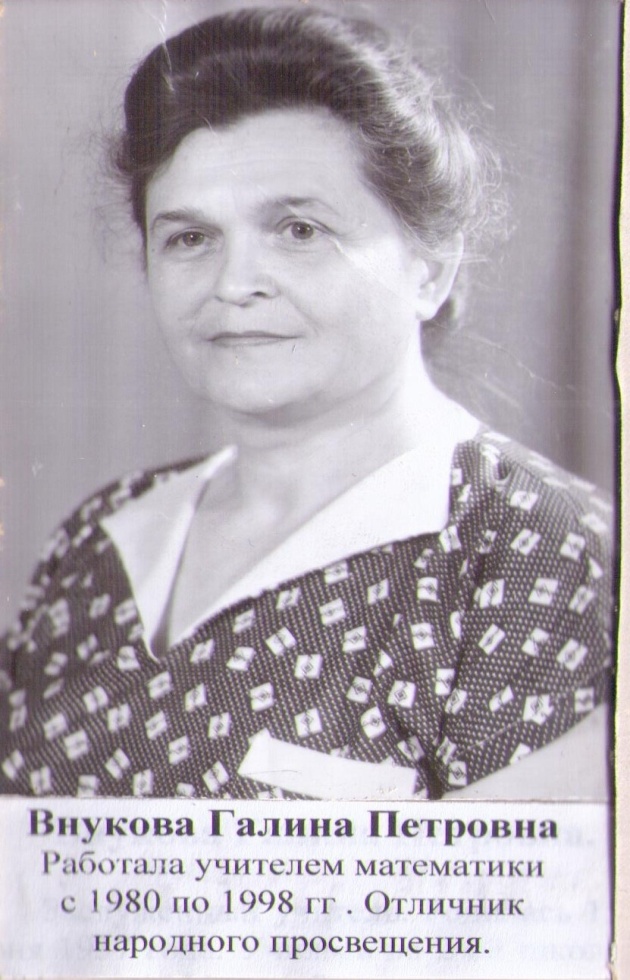 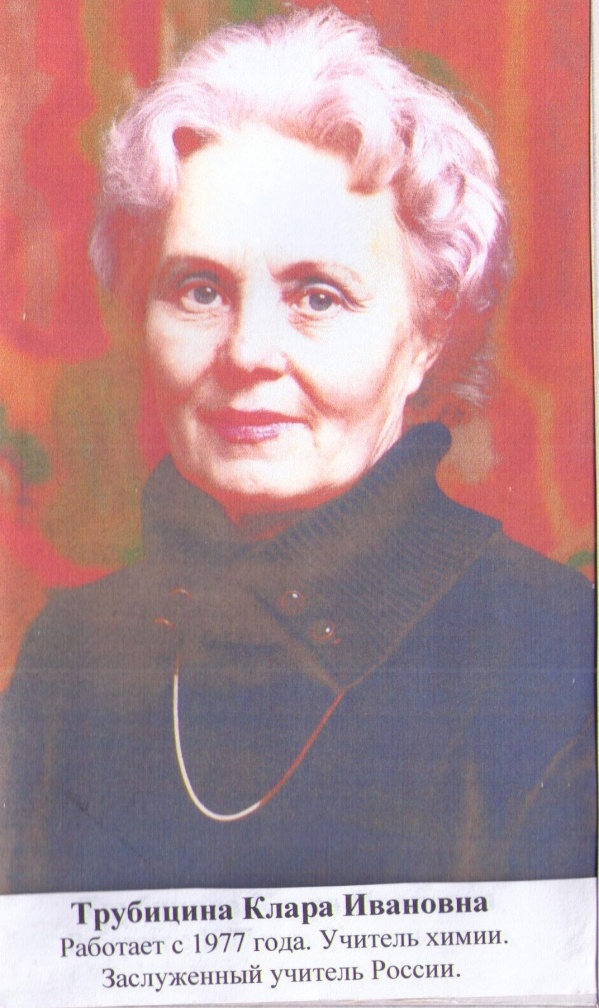 Внукова  Галина Петровна 
Работала учителем математики с 1980 по 1998гг. Отличник народного просвещения.
Трубицина Клара ИвановнаРаботала с 1977 по2009 год. Учитель химии. Заслуженный учитель России.
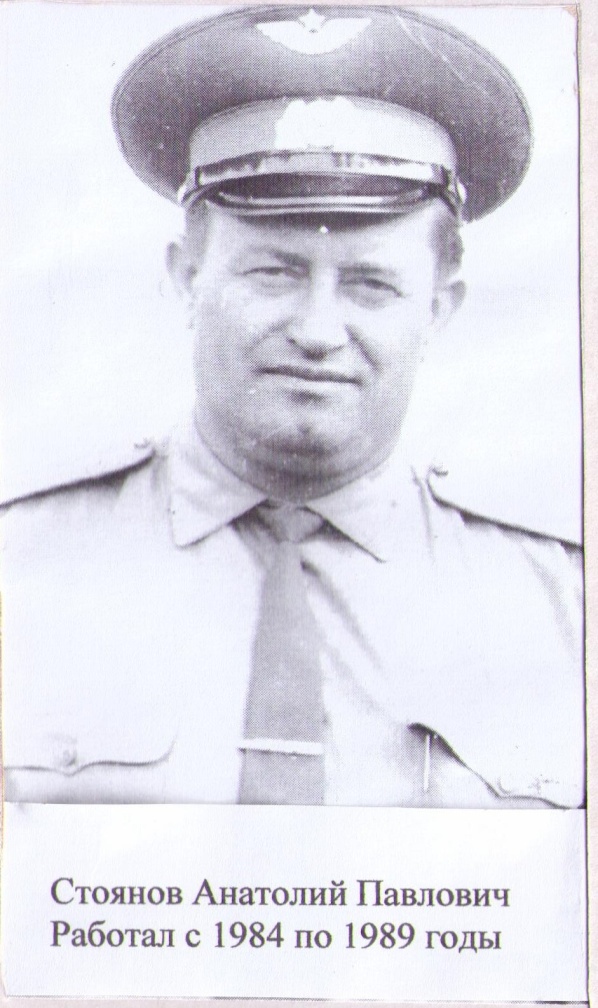 Стоянов Анатолий ПавловичРаботал с 1984 по 1989гг.
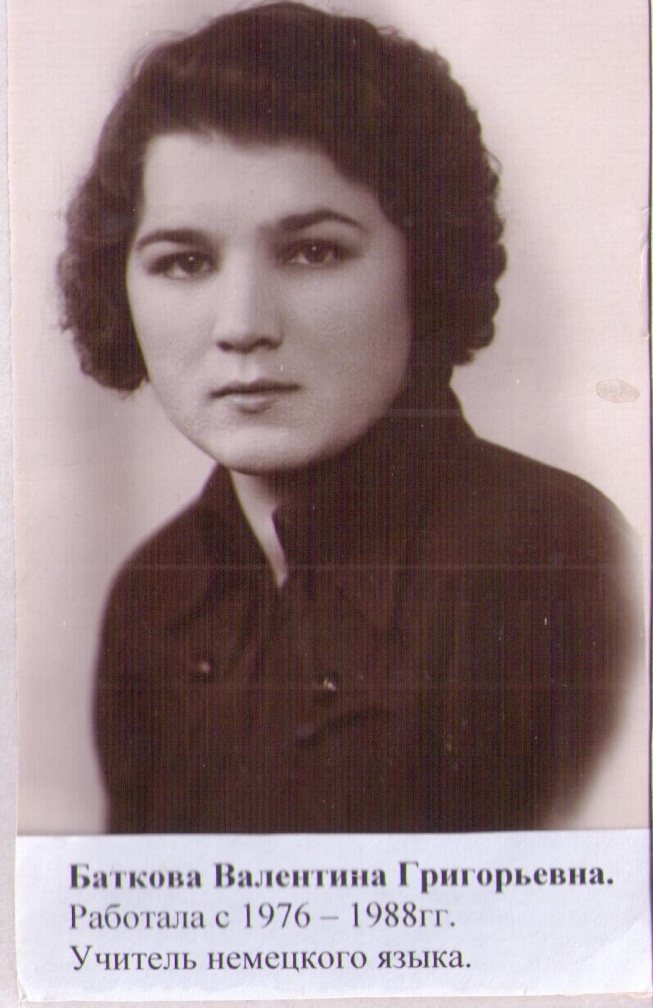 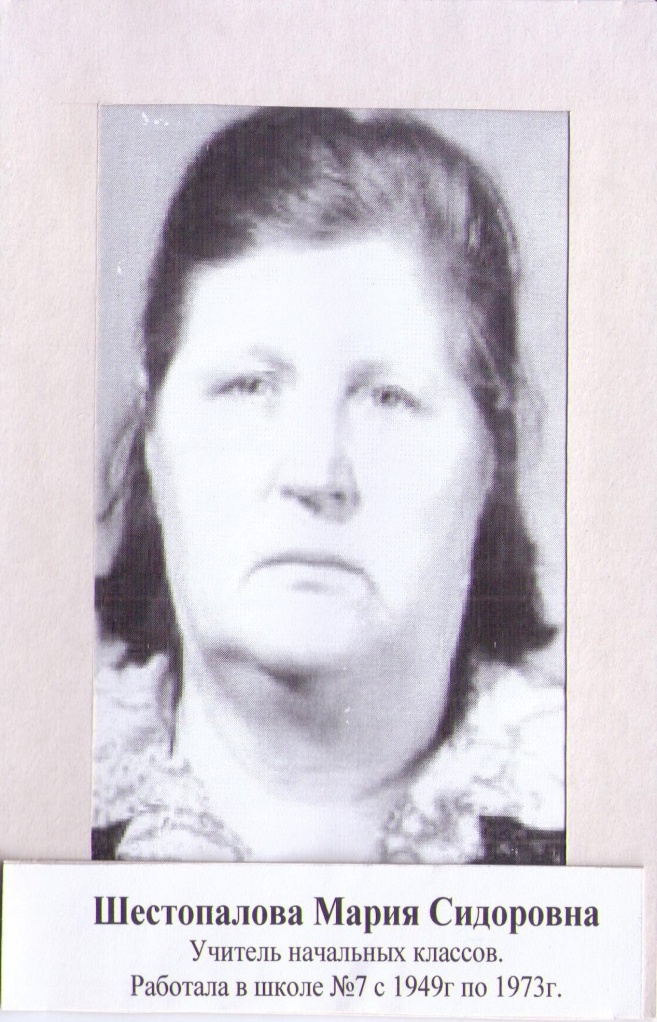 Шестопалова Мария Сидоровна
Учитель начальных классов.
Работала в школе №7 с 1949 по 1973гг.
Быкова Валентина ГригорьевнаРаботала с 1976-1988гг.Учитель немецкого языка.